ESCAP/WMO Typhoon Committee 18th Integrated Workshop/4th TRCG FORUM
28 November – 01 December 2023, ESCAP Conference Center, Bangkok Thailand
Advancing the Prediction of Rapid Intensification Typhoons
Seonghee Won, Hyemin Lee, Hyunsoo Lee
National Typhoon Center / KMA
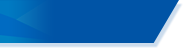 CONTENTS
Motivation
 Characteristics of RI in WNP
 Data and Methods
 Construction of the prediction model
 Validation of Accuracy
 Prediction Results
 Summary and Conclusion
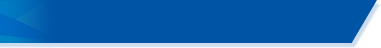 1. Motivation
Some TCs undergo rapid intensification (RI) and develop to stronger. RI is classified as the development of more than 30 kt (15 m/s) within a 24-hour period (Kaplan and DeMaria, 2003).
Rapidly intensifying TC often develop during their early stages, which can cause significant damage, so early forecasting is crucial.
Guidance for predicting the probability of RI was developed by NTC in 2023. This study focuses on predicting environmental factors during RI.
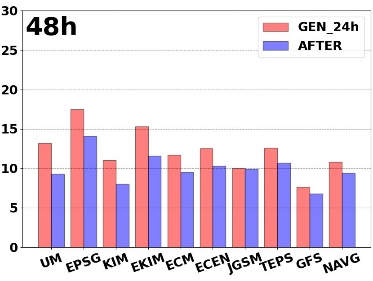 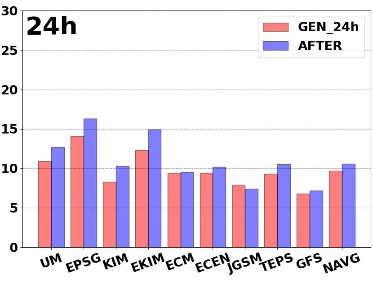 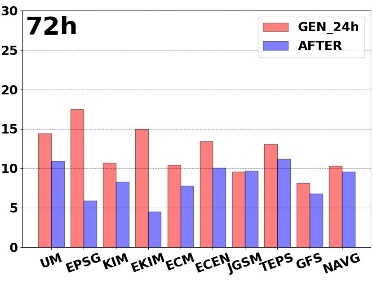 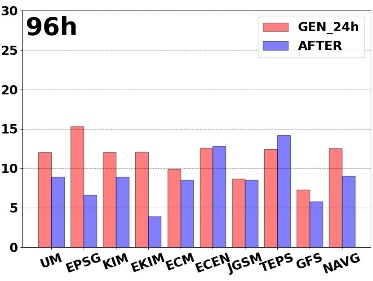 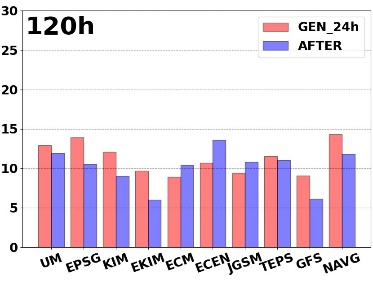 Intensity prediction error of NWP during the early period (within 24 hours after development) is larger than that of the entire period.
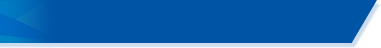 2. Characteristics of RI in WNP
Frequency of RI typhoons
During 1991 ~ 2022, more than 40% of typhoon cases are in the range of 0≤∆V24≤10 kt within 24-hour intensity change distribution.
 
Threshold of RI, 30 kt is defined as the 96th percentile of the cumulative probability distribution.
The onset of RI cases most often begins within 24 hours after upgraded to TS.
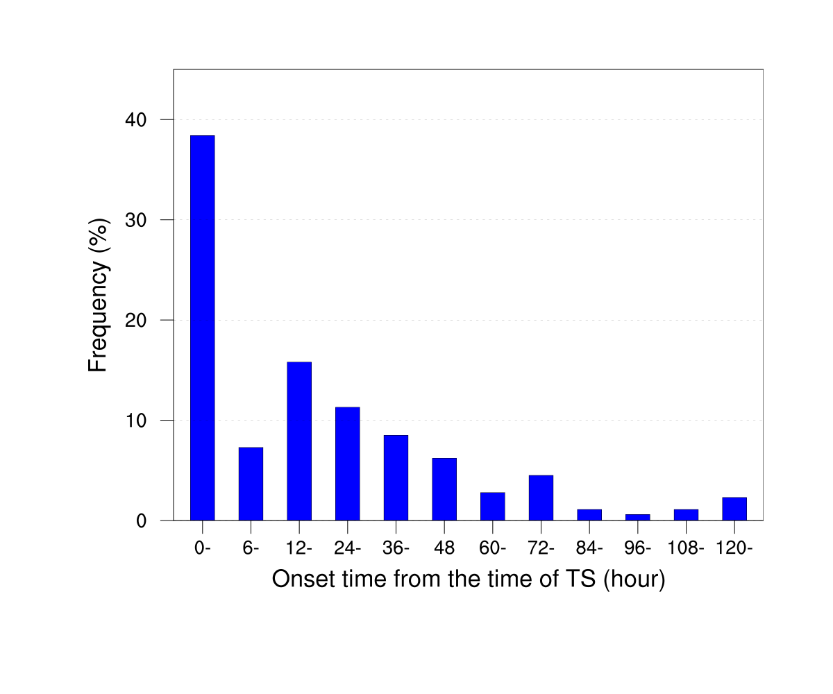 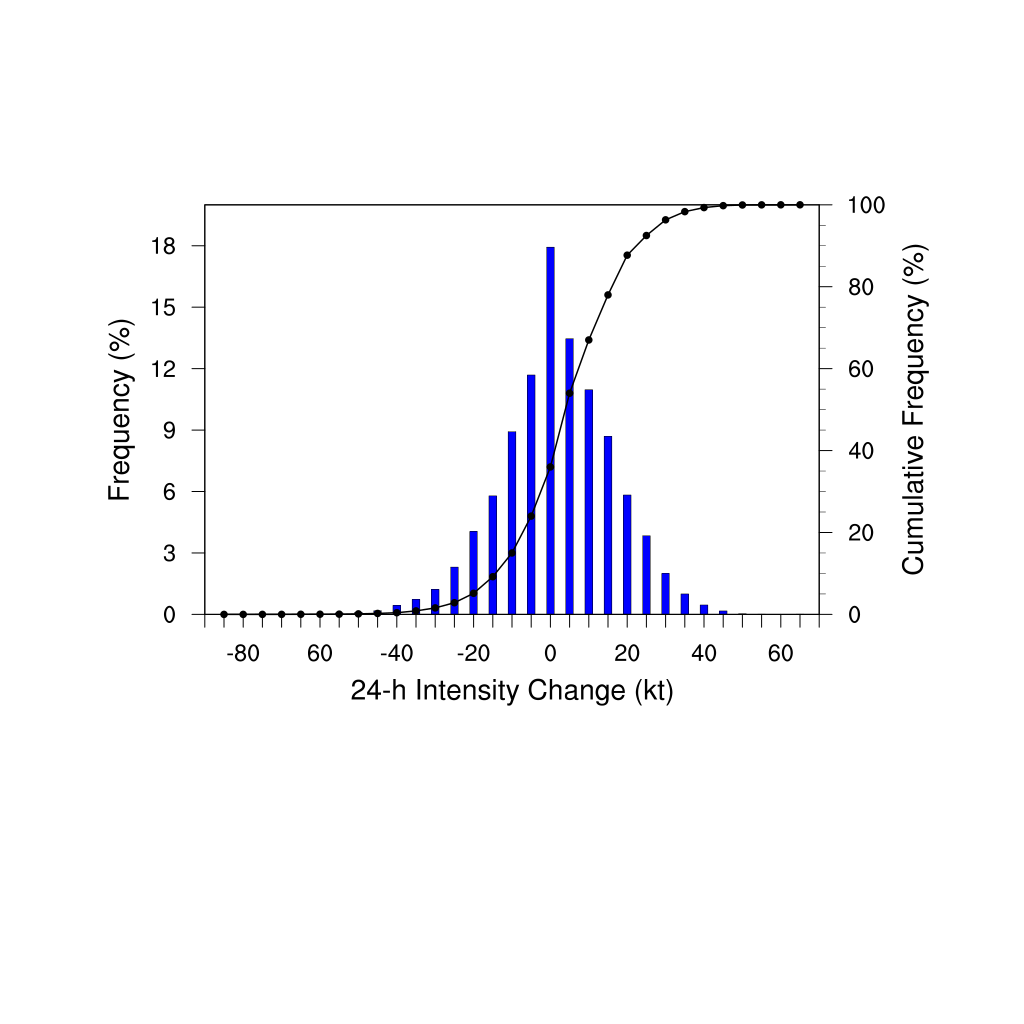 JMA Best Track ( 1991-2022 )
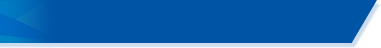 2. Characteristics of RI in WNP
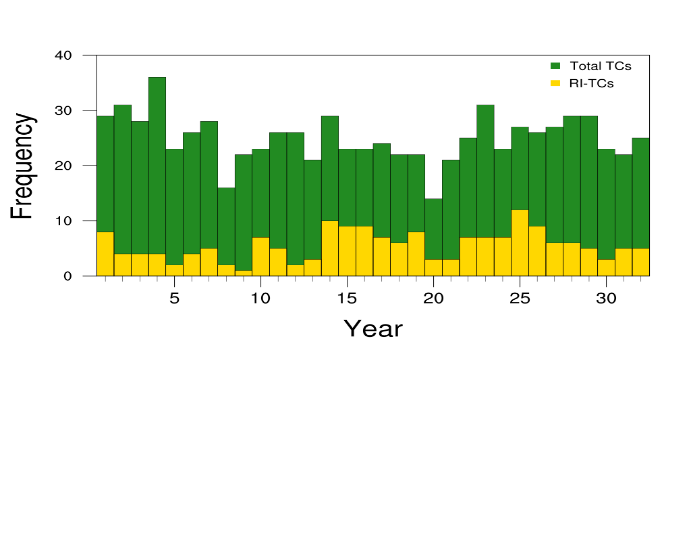 Frequency of RI occurrences by year & month
Druing 1991~2022, 178 cases out of 800 typhoons rapidly intensified (RI) (22.3%), highest rate in 2015 (44.4%).
 
RI occurs in any season, including in December. In September & October, high frequency of RI(45.5%), while May has fewer TC but high rate of RI (26.7%).
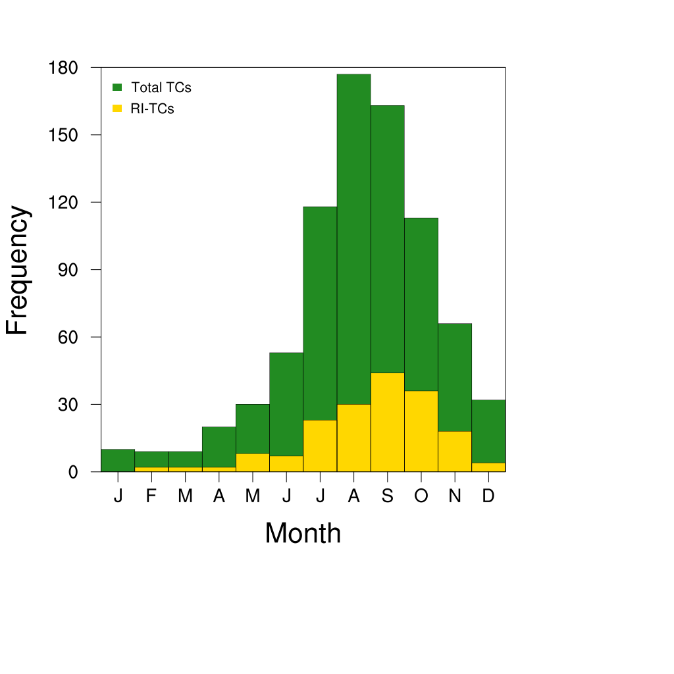 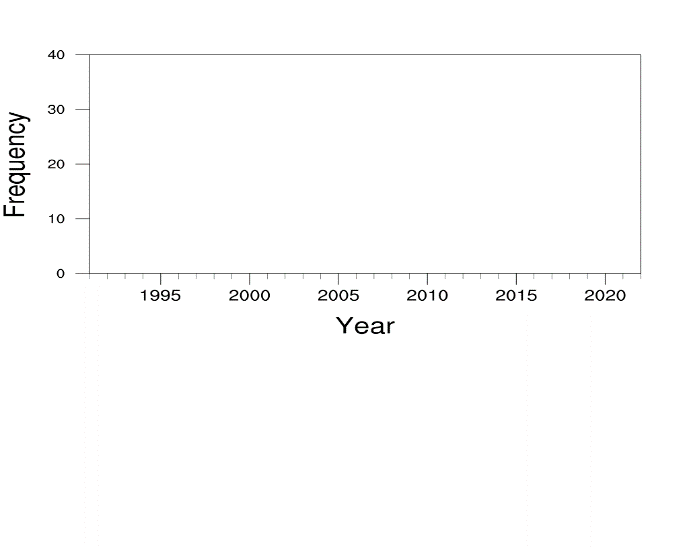 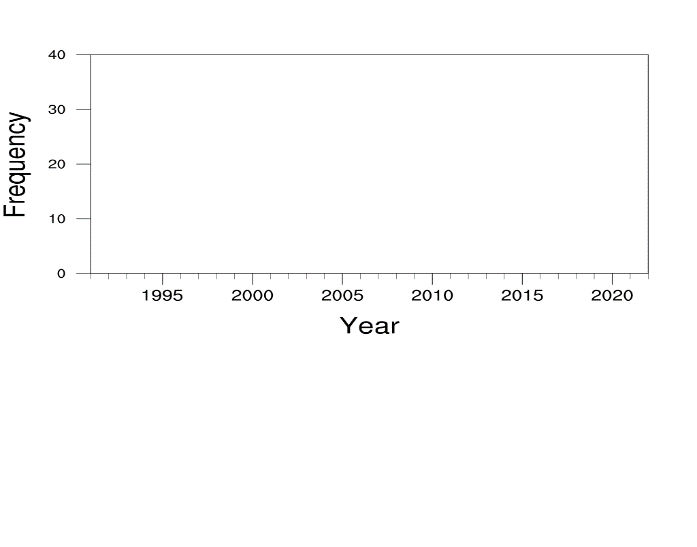 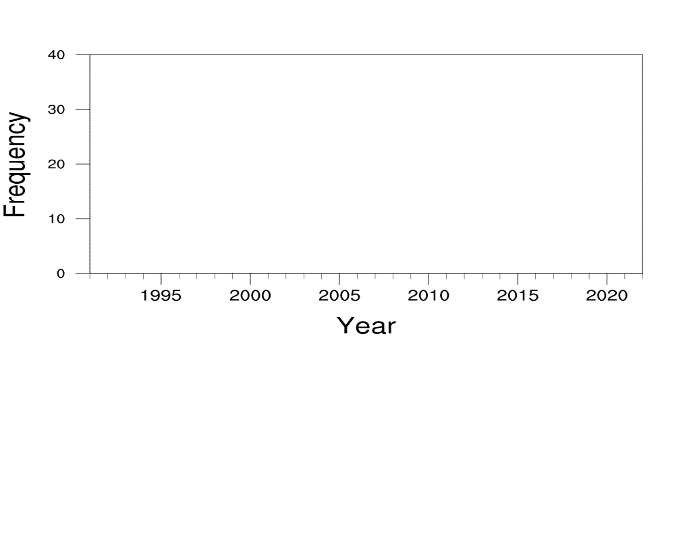 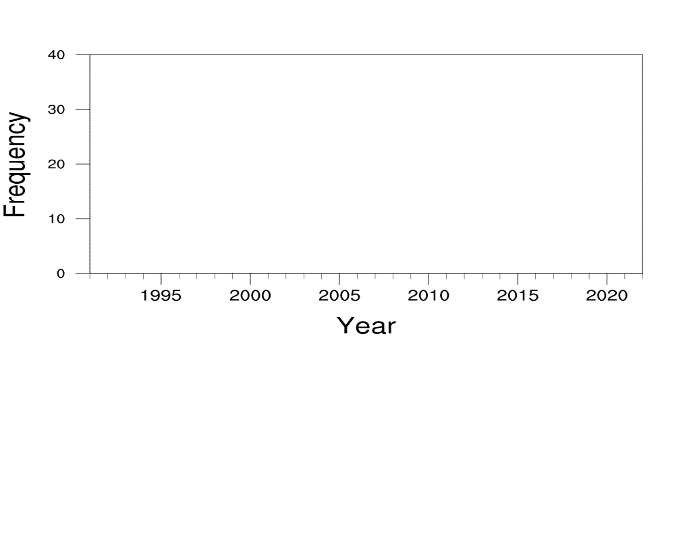 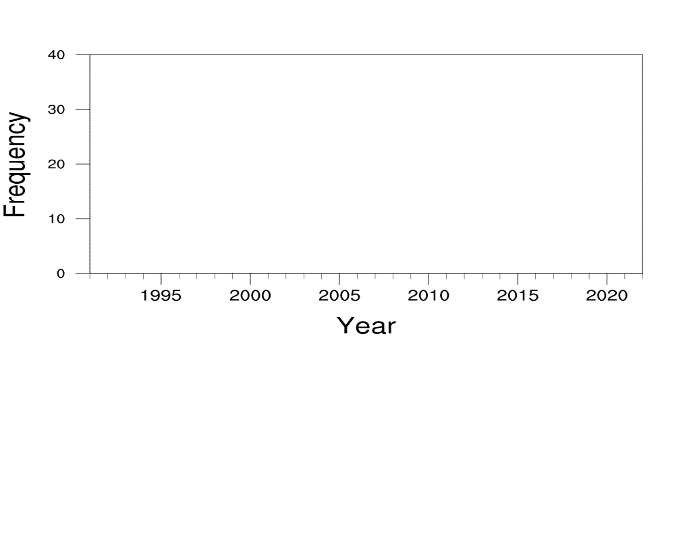 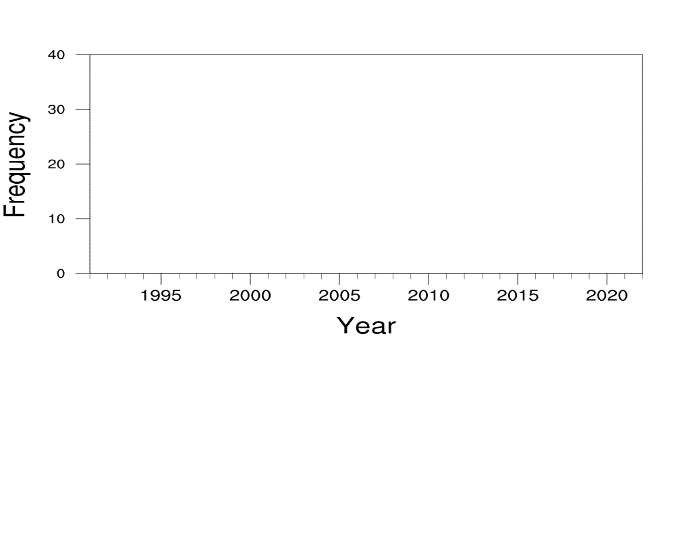 JMA Best Track ( 1991-2022 )
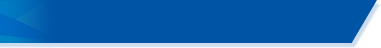 2. Characteristics of RI in WNP
Distribution of RI typhoons
RI typhoons typically occur in the eastern part of the Philippines (10-20˚N, 125-145˚E) and rarely in the northern area above 25˚N, including the South China Sea.
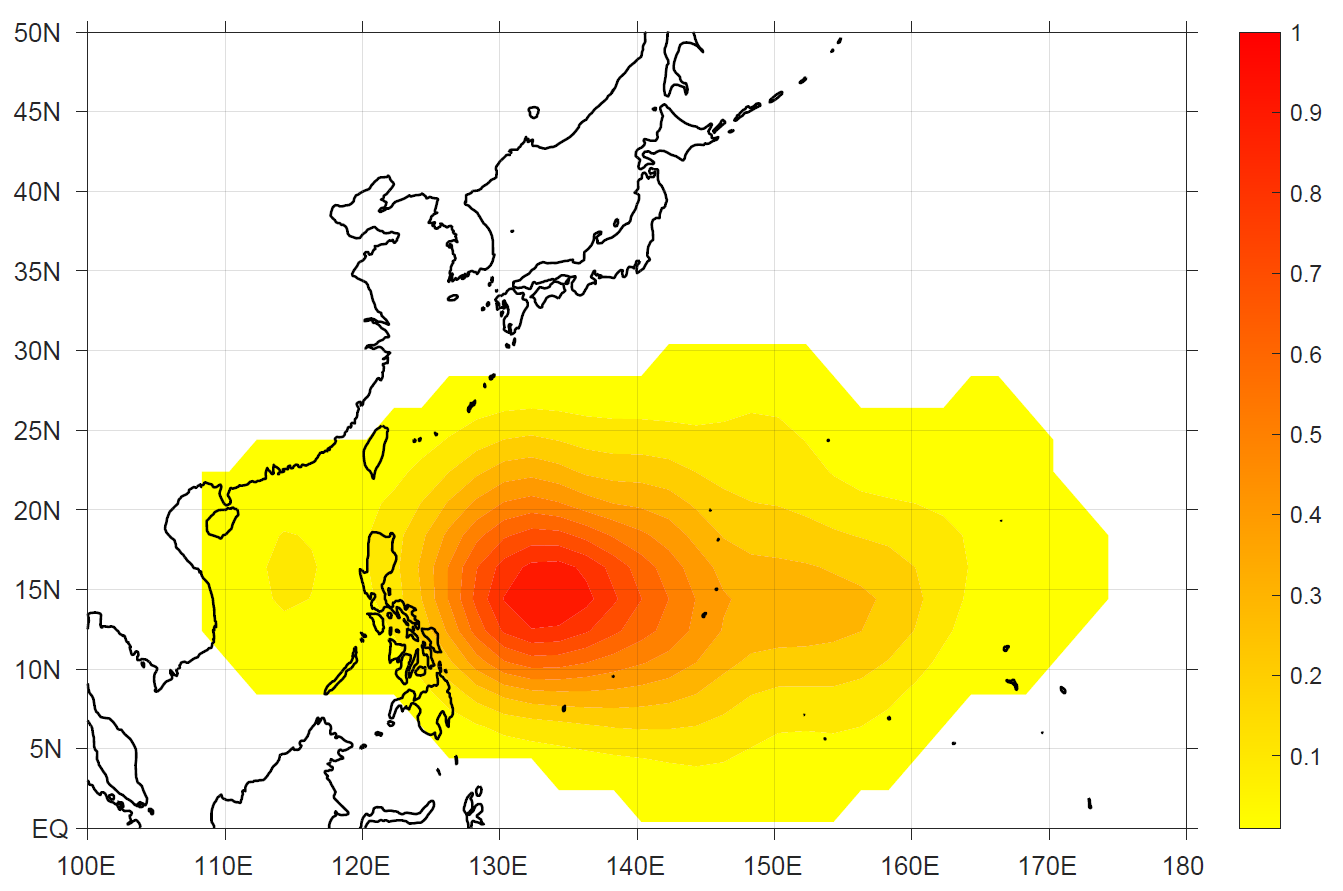 JMA Best Track ( 1991-2022 )
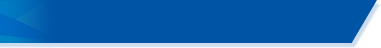 3. Data and Methods
Period and Data
Methodology
(Logistic regression) Algorithm that predicts the probability of data falling into a category with a value between 0 and 1, and then categorizes it into that class if the probability is greater than or equal to 0.5 for the rapid intensification of a typhoon.
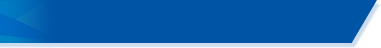 4. Construction of the Prediction Model
Predictor Candidates ( Influencing Factors)
h = 10, 20, 30, … , 120 m
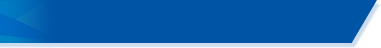 4. Construction of the Prediction Model
NGR (thermodynamic Net energy Gain Rate)
Based on the MPI with the variation of the wind stress coefficient with wind speed and the depth averaged temperature, the thermodynamic net energy gain rate. 
G is the rate of energy gained by typhoons and D is the rate of energy lost by typhoons. Tropical Cyclone reach their maximum intensity when G = D. TCs will develop if G > D, and weaken if G < D (Lee et al., 2019).
energy budget = Energy input - Frictional dissipation
Frictional dissipation
Energy input
NGR >0  more energy for TC intensification
NGR <0  less energy for TC intensification
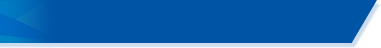 4. Construction of the Prediction Model
Statistical-based Prediction Model for the probability of typhoon RI
Predictor is constructed with different variables for each stage( forecast TD, Tropical Storm)
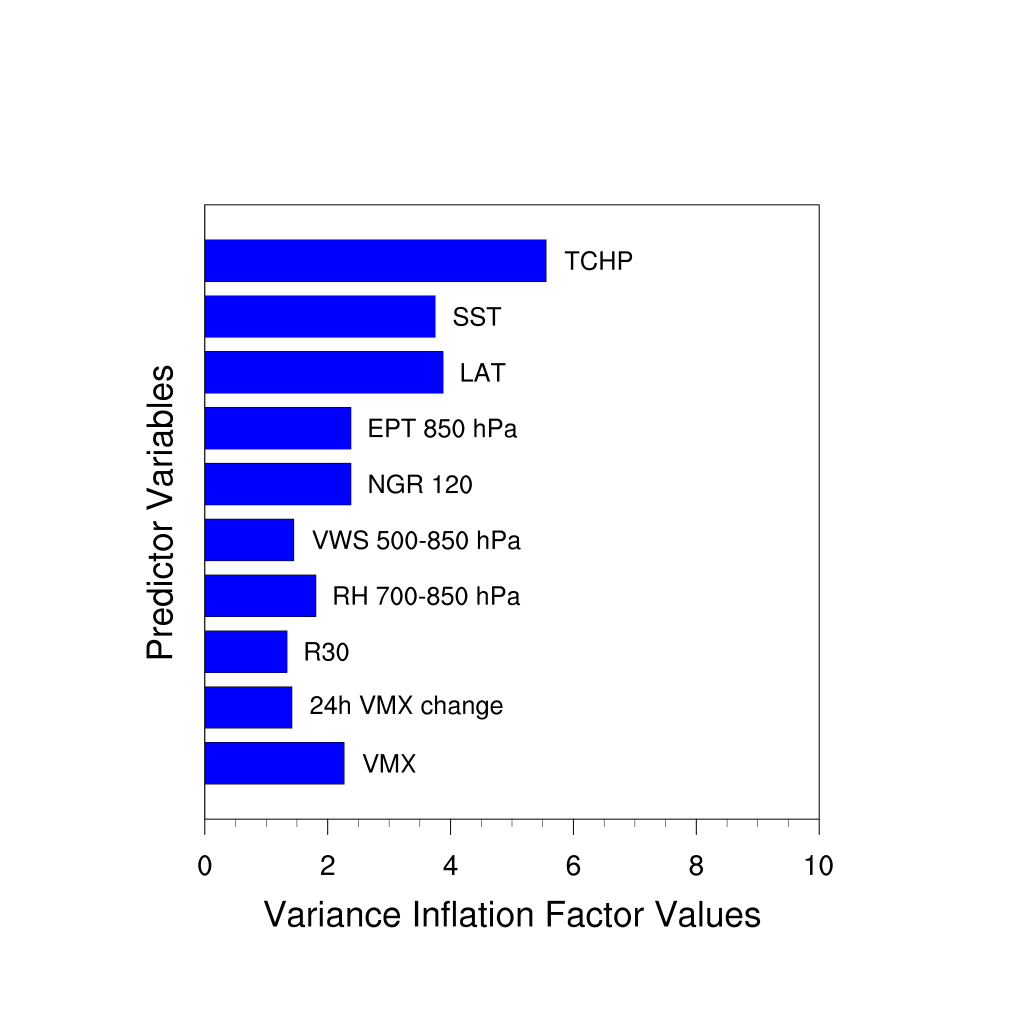 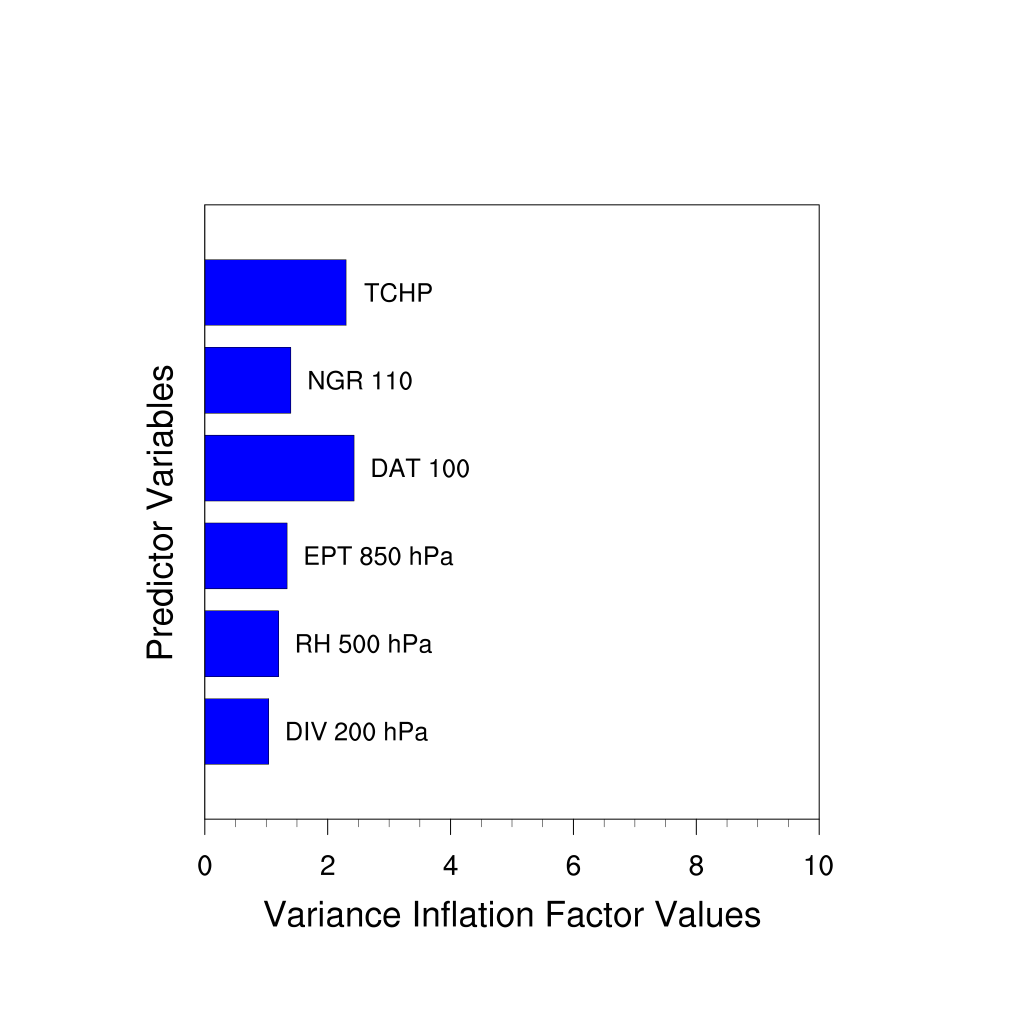 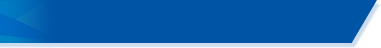 4. Construction of the Prediction Model
NTC/KMA developed an Statistical-based prediction Model for the probability of typhoon RI, and the model produces probability of RI two time a day (00UTC, 12 UTC) since 2023 August.
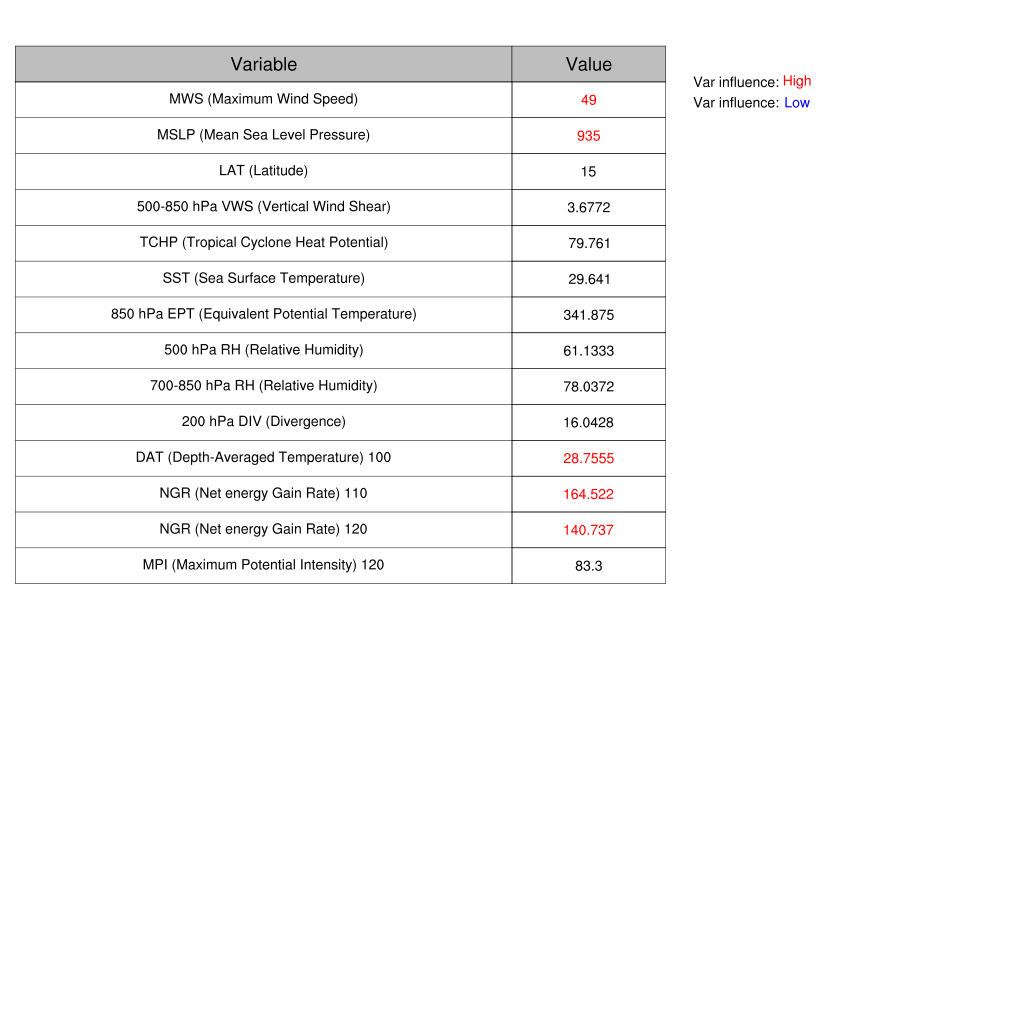 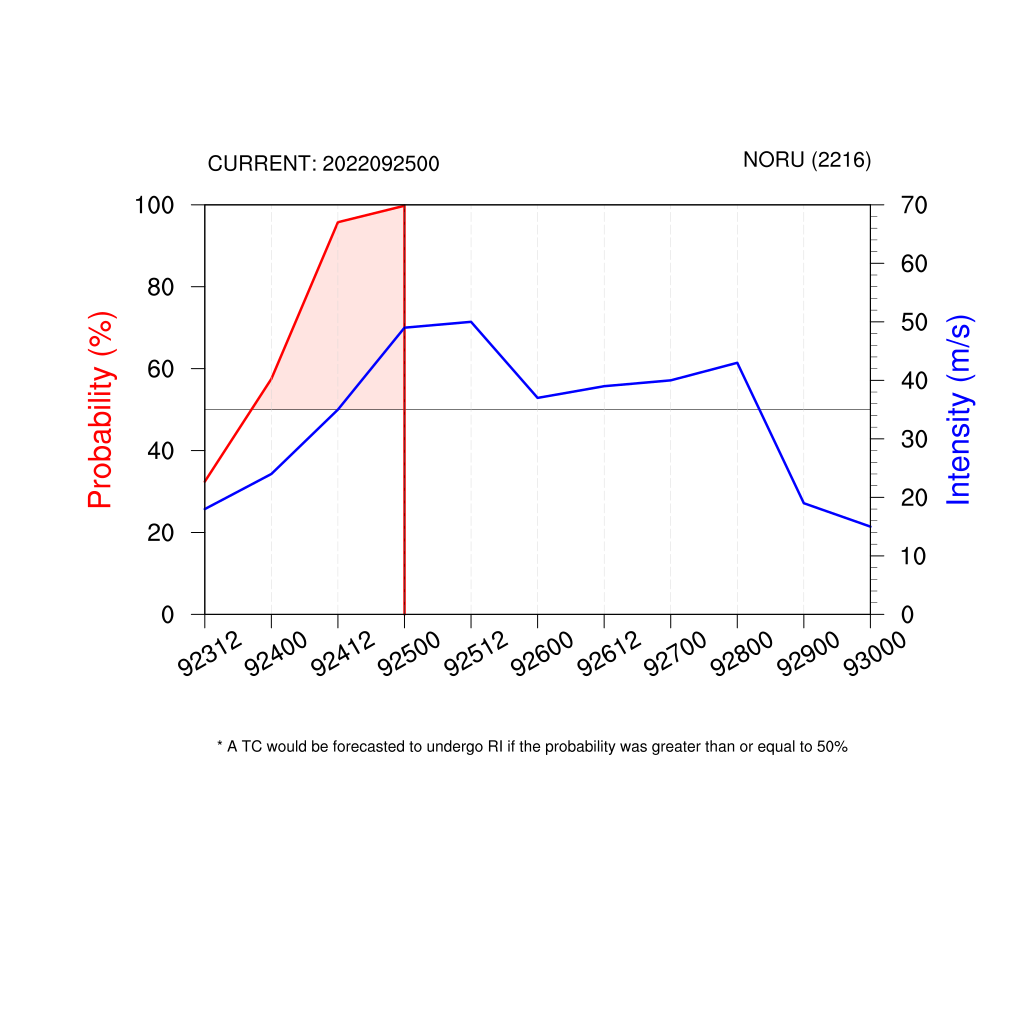 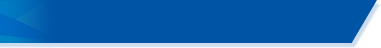 5. Validation of Accuracy
Example of the prediction result
For the case of RI (2211, HINNAMNOR) / Non-RI (2220, NESAT) probability forecast showed that Typhoon HINNAMNOR intensified rapidly from 06 UTC on August 28 to 06 UTC on August 30, with a high probability of intensification of more than 70%. Typhoon NESAT has a low probability of rapid intensification of about 30% or less.
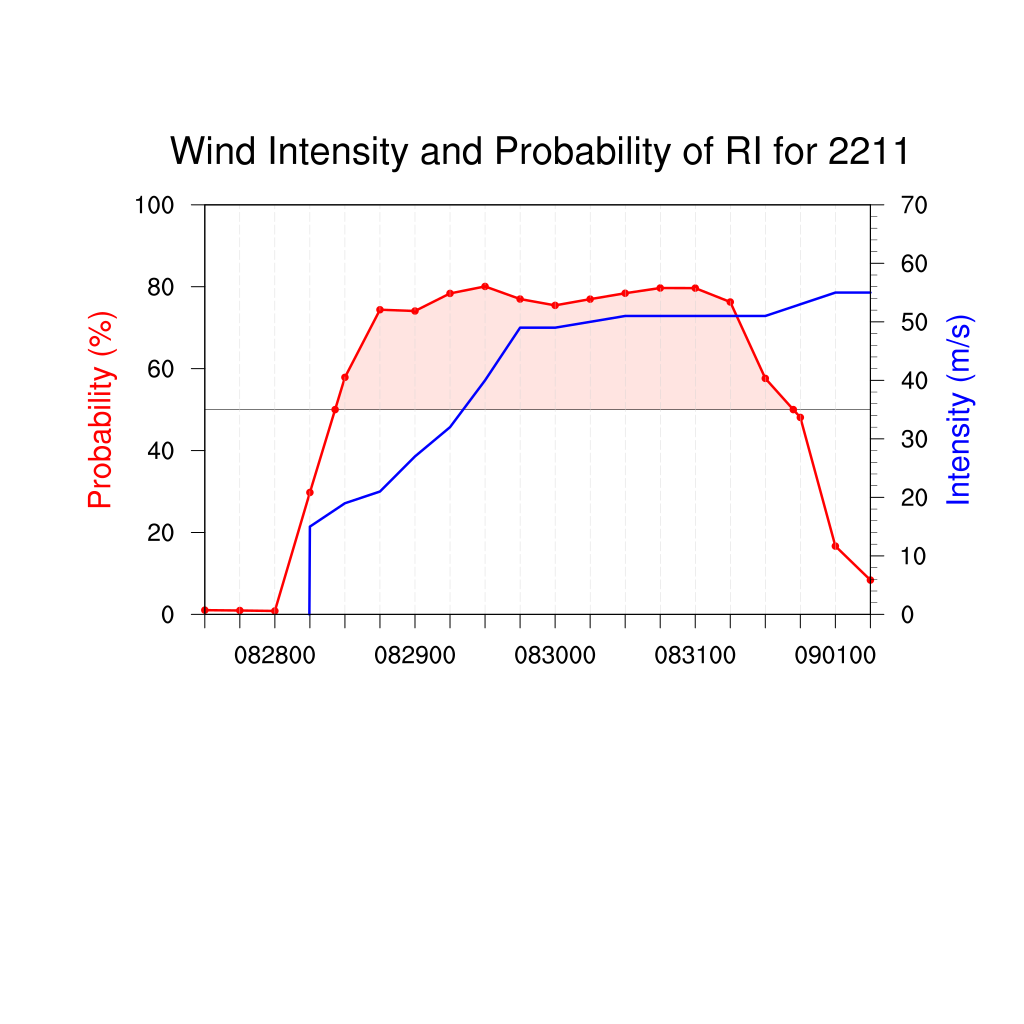 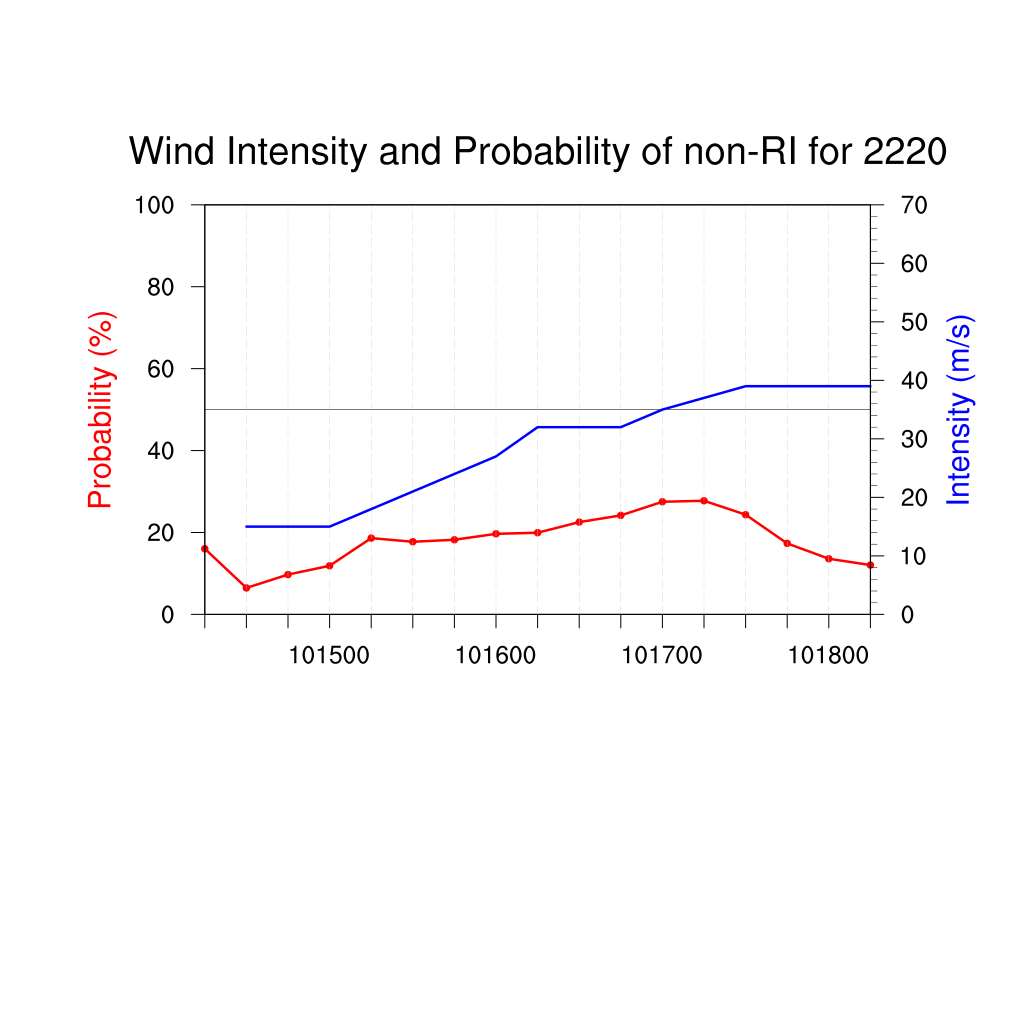 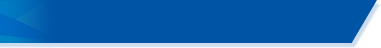 5. Validation of Accuracy
Verification of prediction results
During training period, prediction accuracy was about 0.85. Out of the 179 rapid intensification cases, 169 were successfully predicted in advance, while 10 cases failed to be predicted.
For validation period, prediction accuracy was about 0.93, and 34 out of the 39 RI cases were successfully predicted, with 5 cases missed.
High false alarms remain a challenge that needs to be improved.
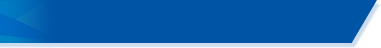 6. Prediction Results
Cases of Prediction Results
(Case 1) Typhoon predicted by rapid intensification
        CHANTHU(2114), MINDULLE(2116), NORU(2216)
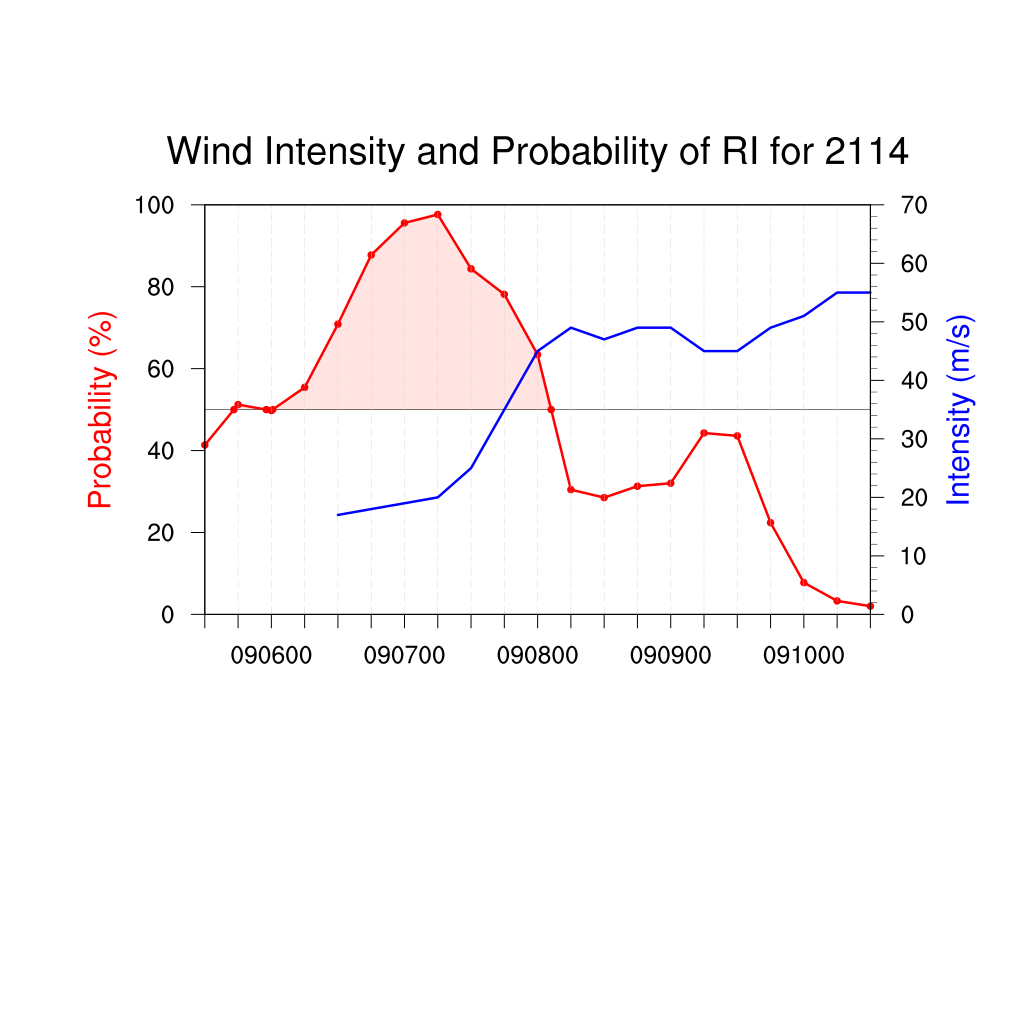 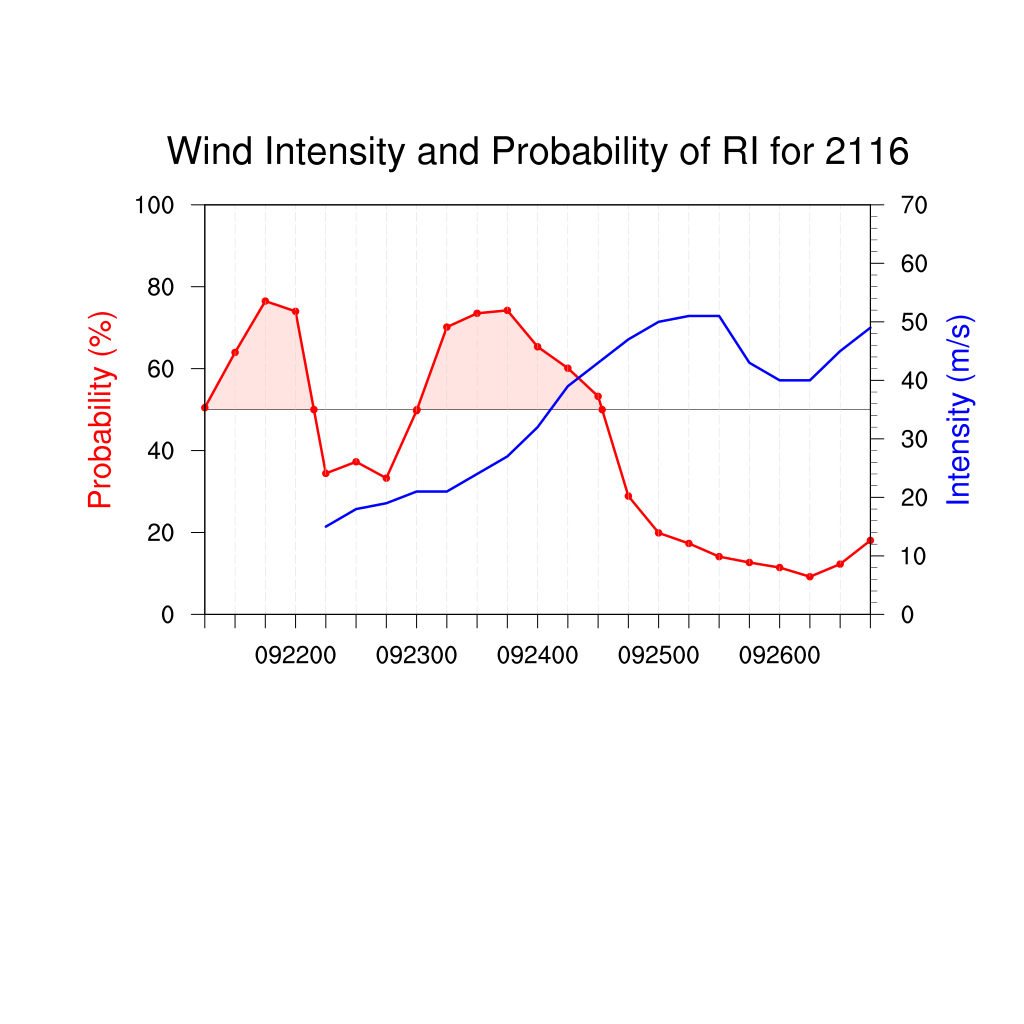 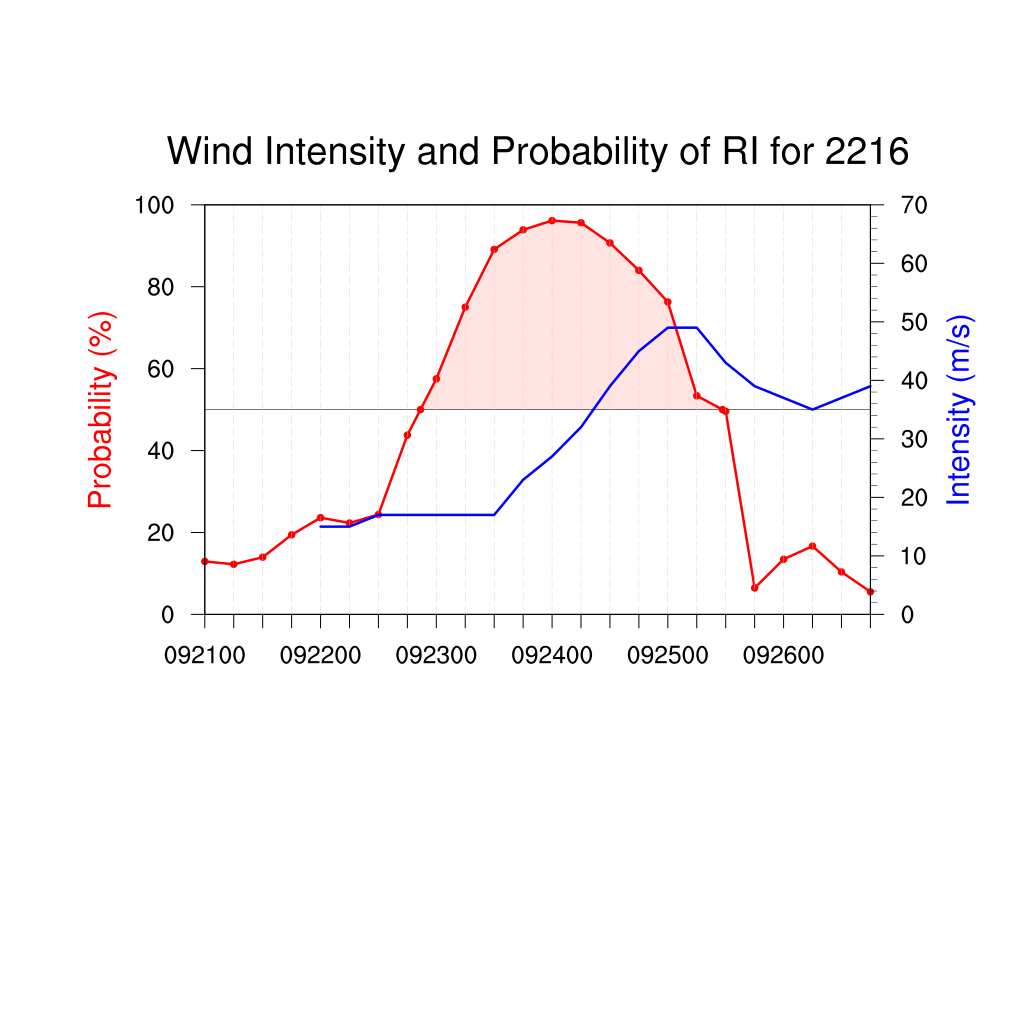 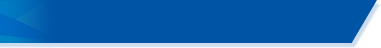 6. Prediction Results
Cases of Prediction Results
(Case 1) Typhoon predicted by rapid intensification
        CHANTHU(2114), MINDULLE(2116), NORU(2216)
NGR and TCHP showed high distribution values, indicating a favorable environment for RI. High probability of RI was predicted.
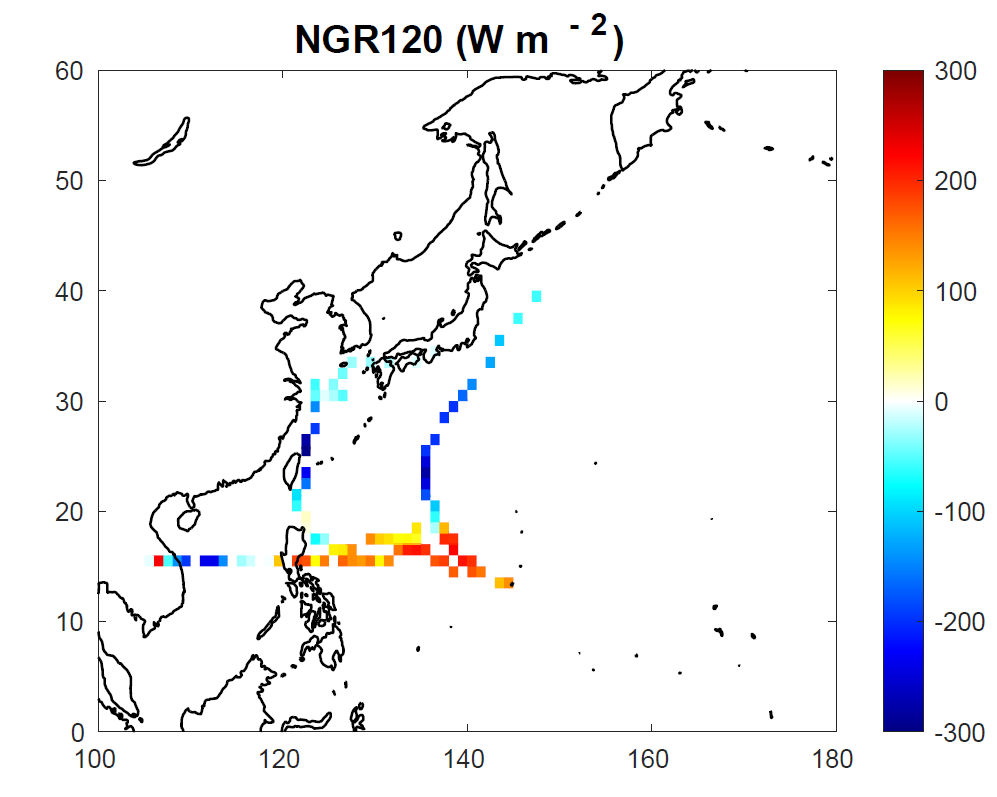 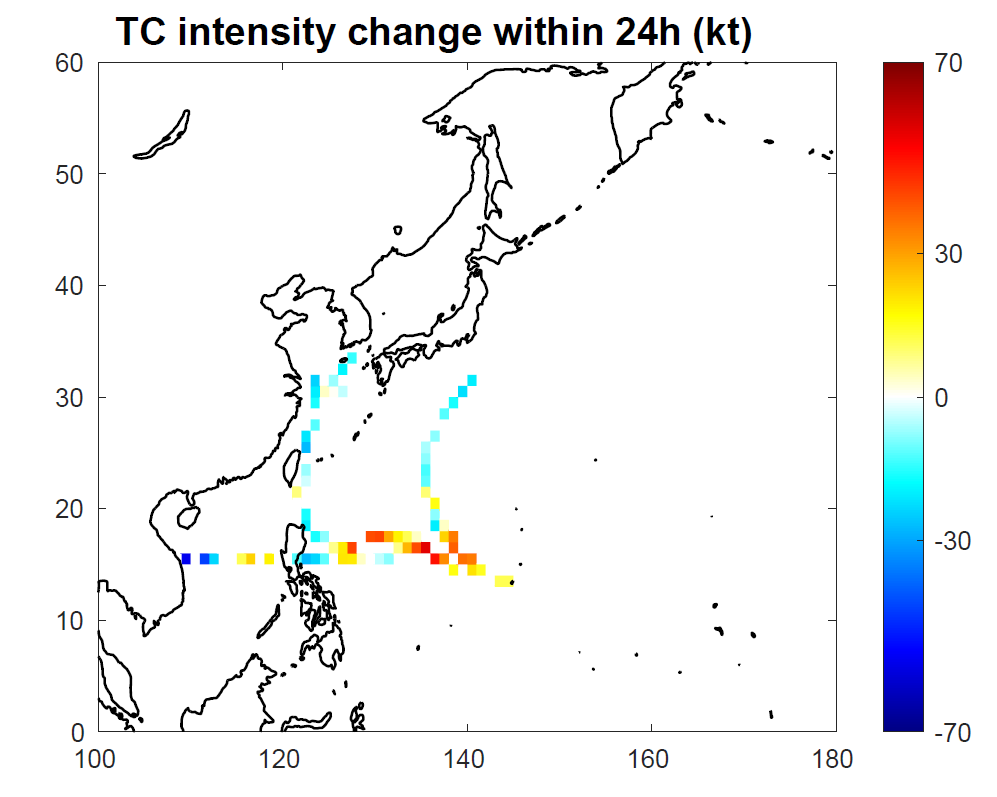 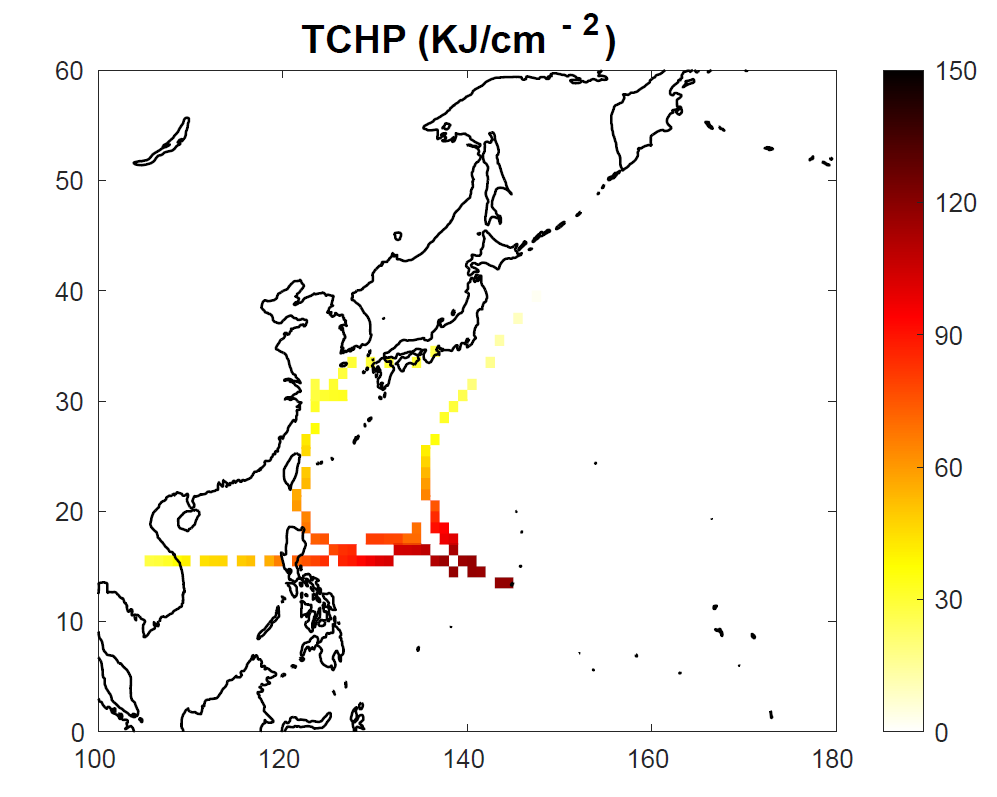 2116
2216
2114
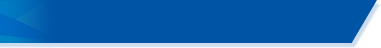 6. Prediction Results
Cases of Prediction Results
(Case 2) Missing predictions of intensification
        NANMADOL(2214), ROKE(2218)
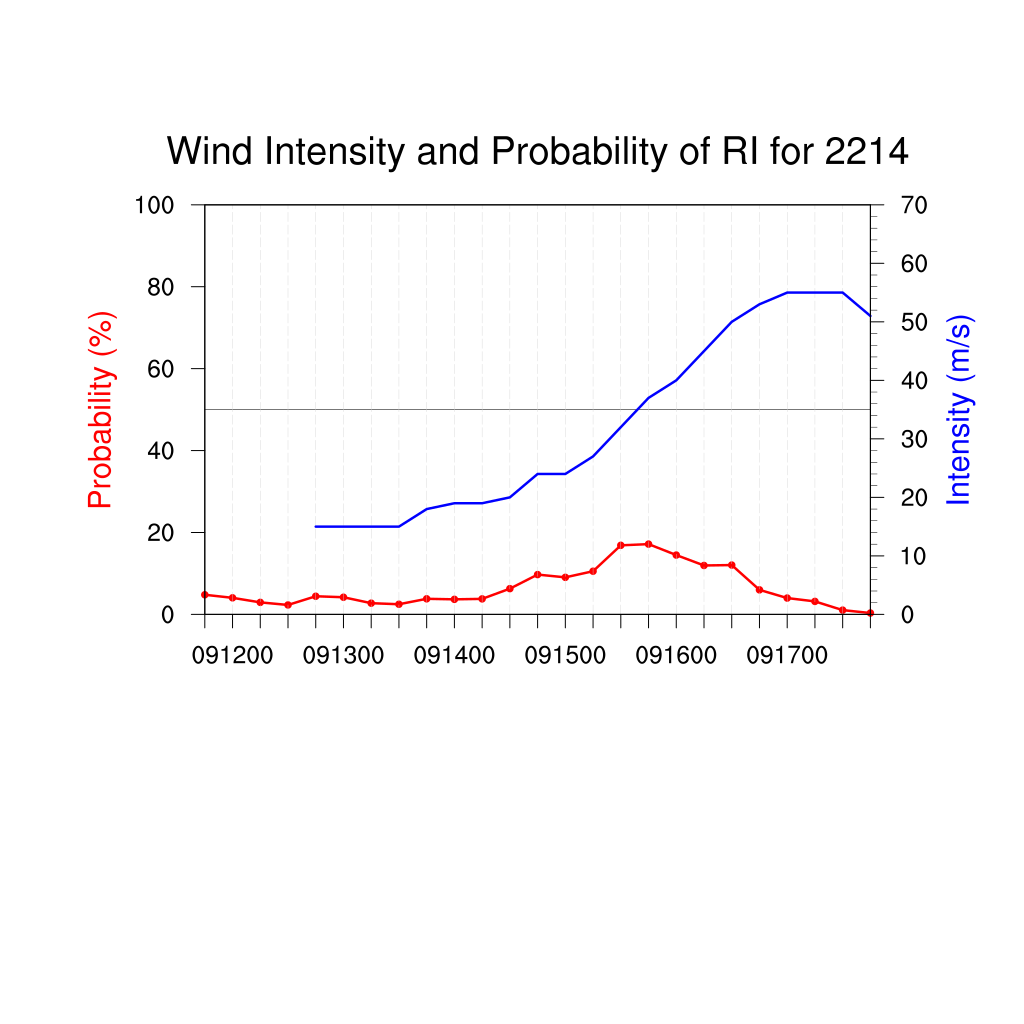 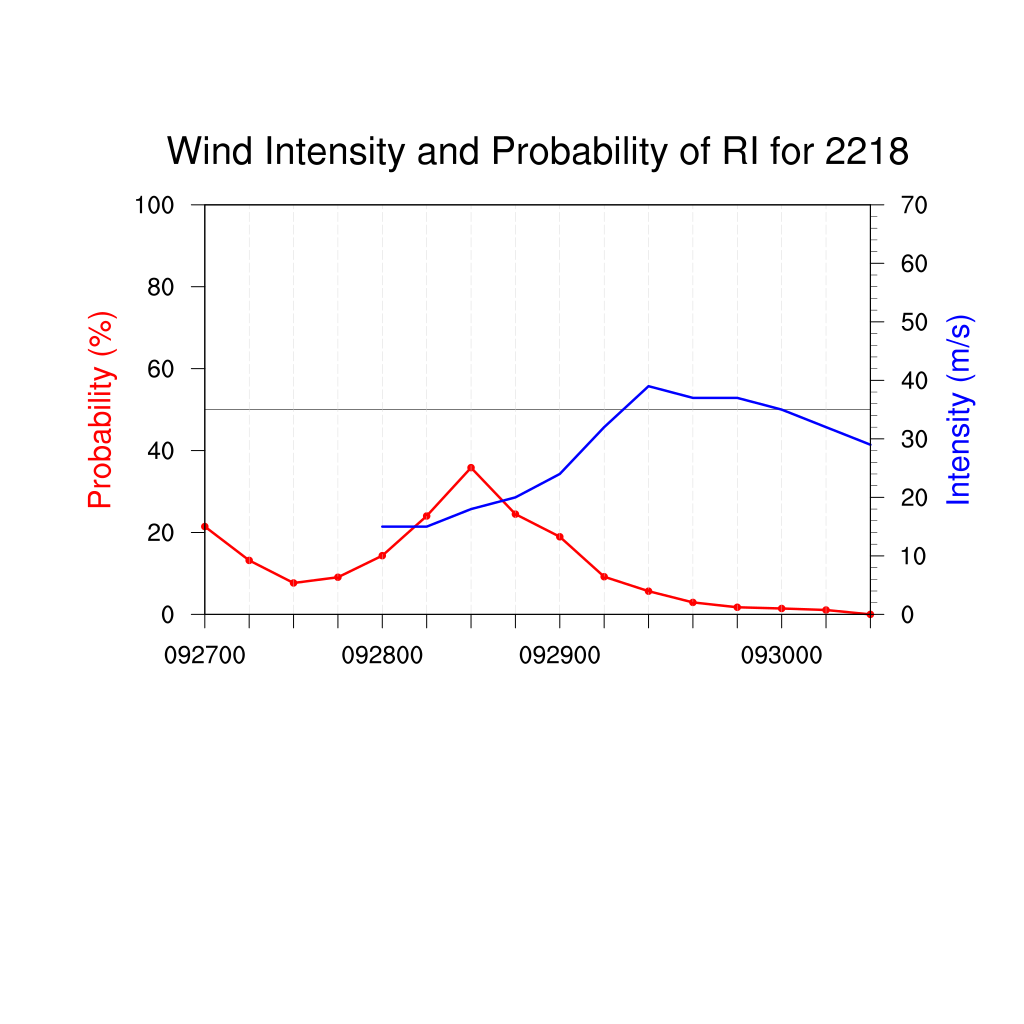 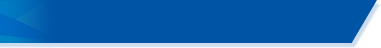 6. Prediction Results
Cases of Prediction Results
(Case 2) Missing predictions of intensification
        NANMADOL(2214), ROKE(2218)
Despite low NGR and TCHP, TCs intensified even at high latitudes (25˚N). Despite unfavorable ocean conditions, But RI was caused by the strong divergence in the upper layer and high thermal conditions in the middle layer.
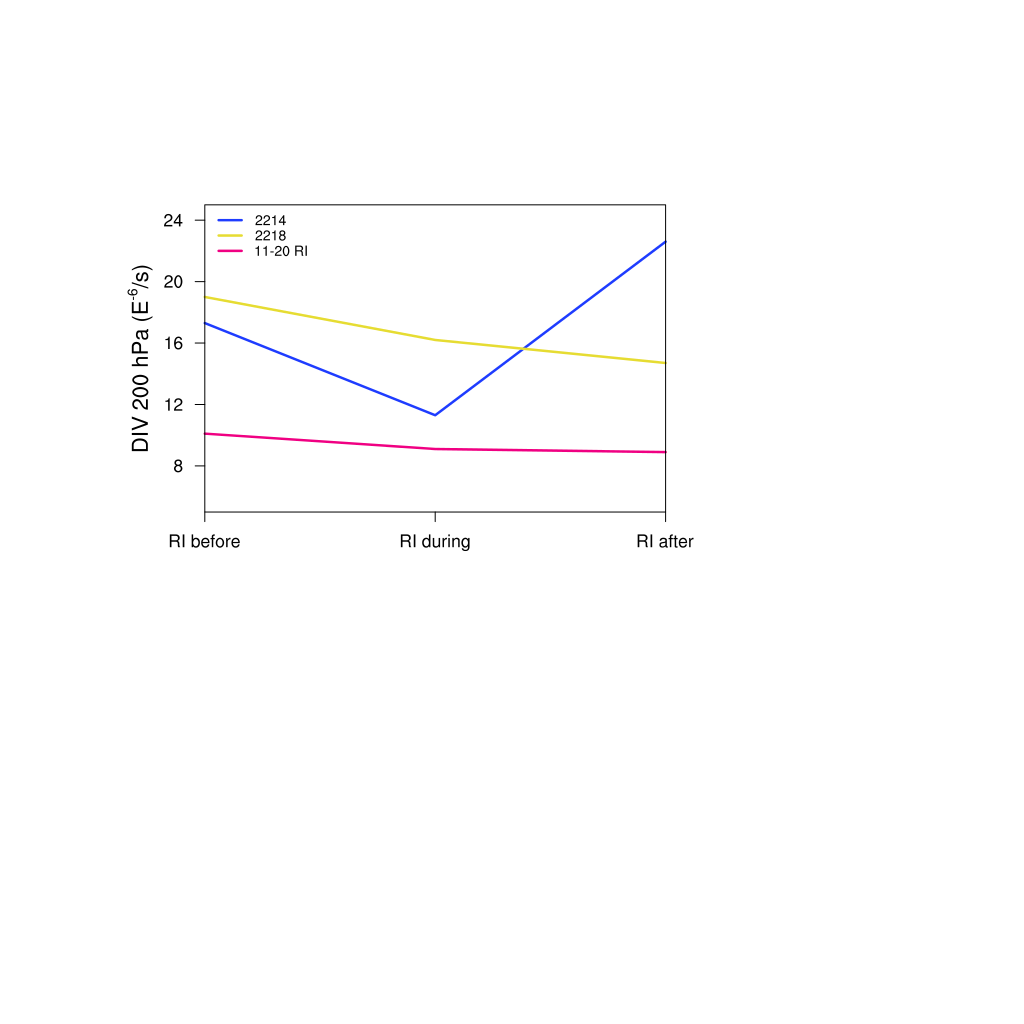 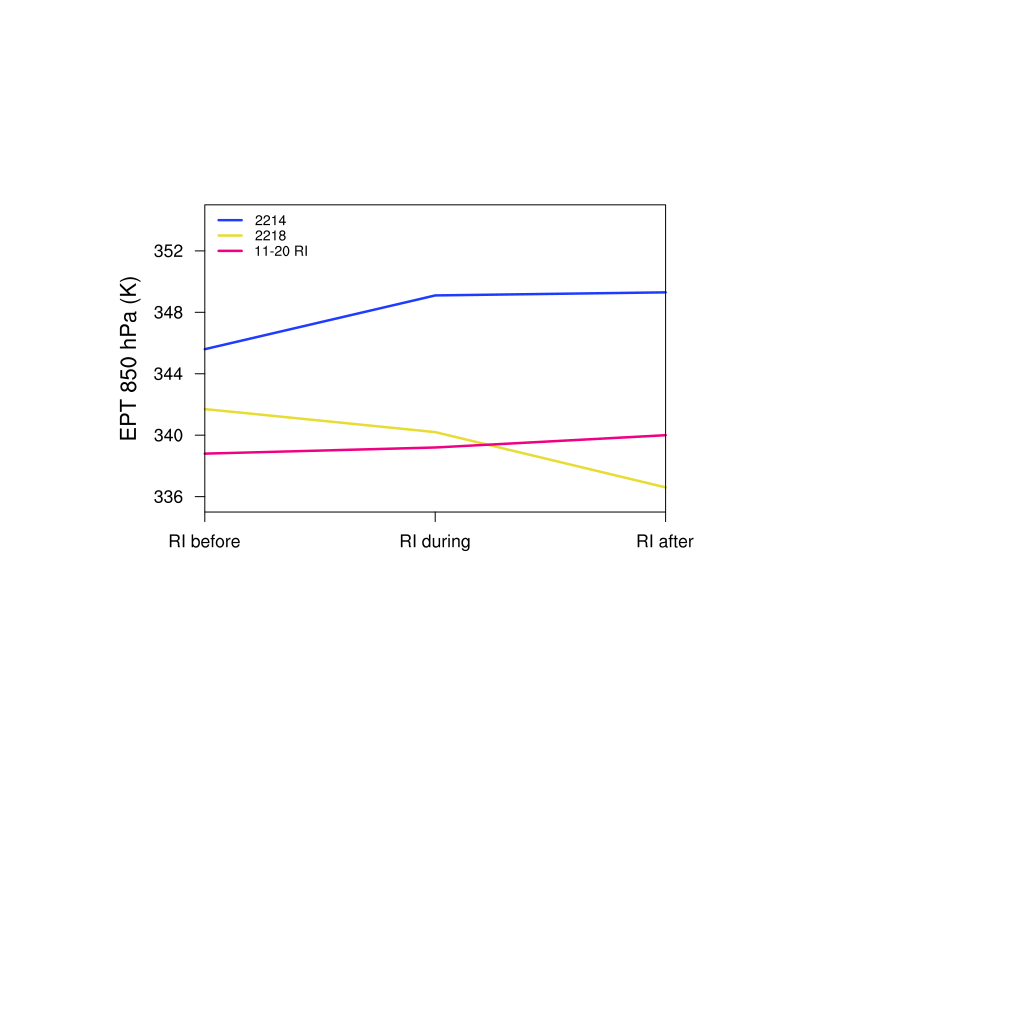 - 17 -
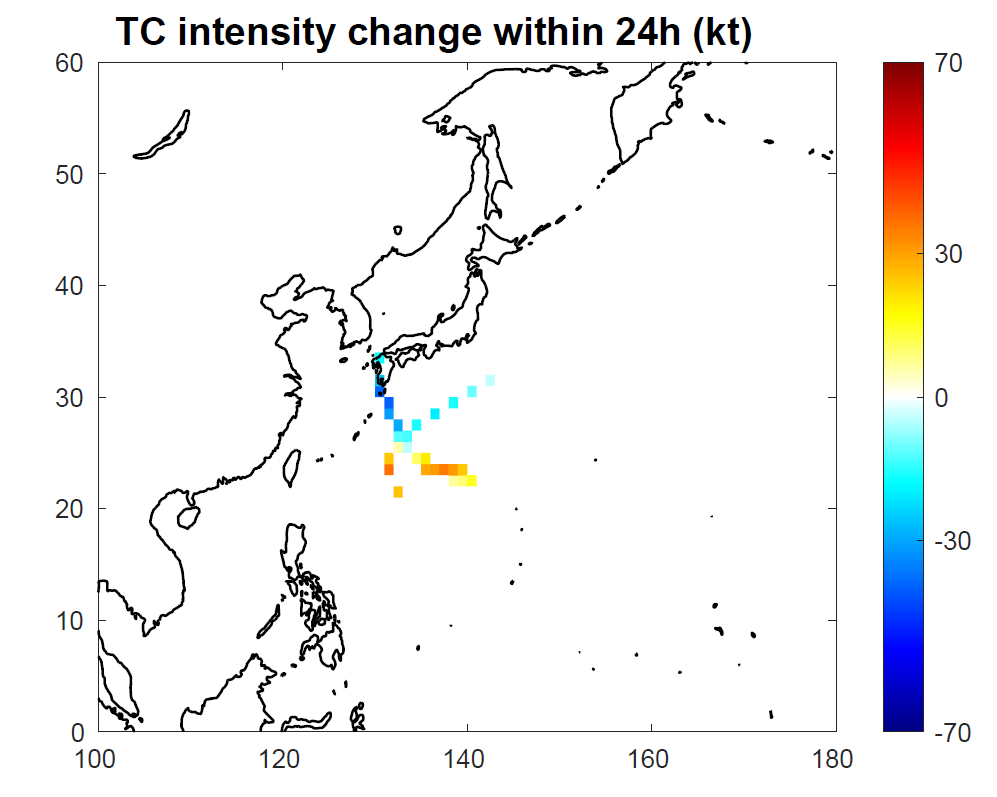 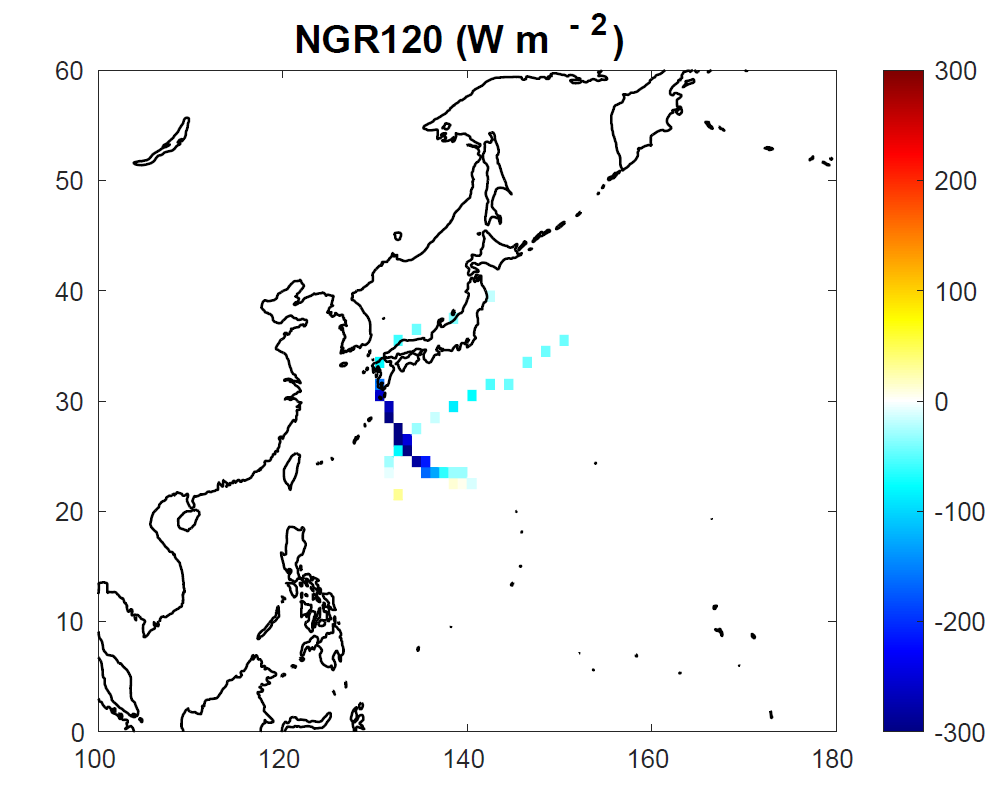 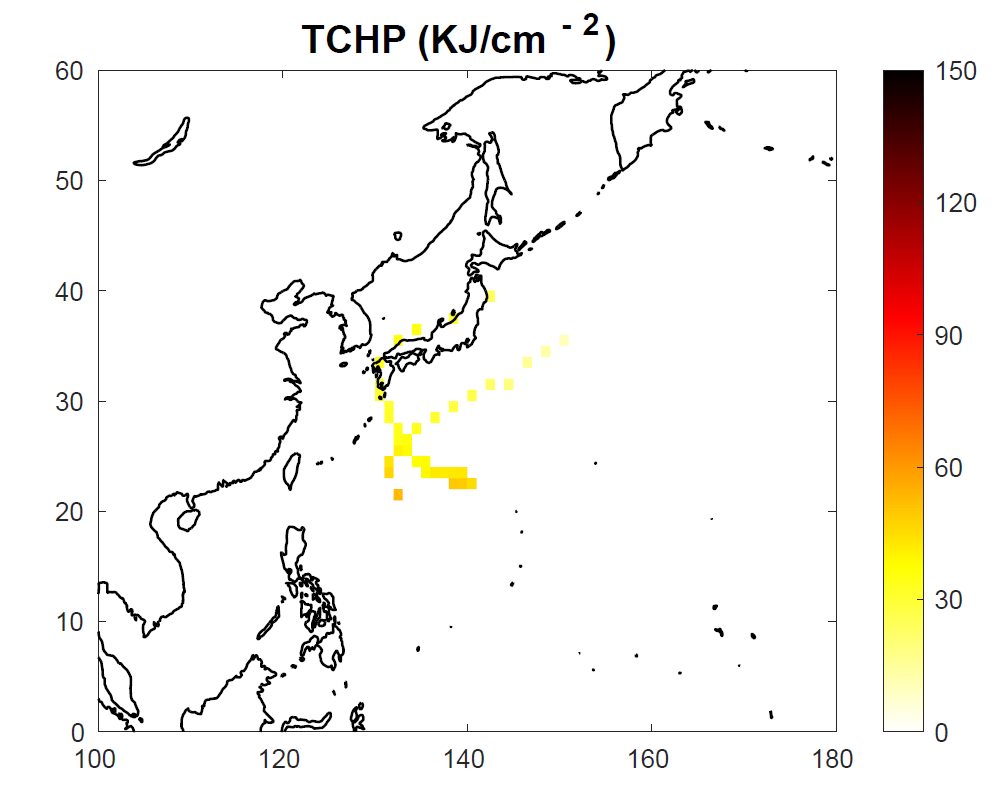 2214
2218
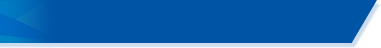 6. Prediction Results
(Case 3) False Alarm for intensification
        CHAMPI(2105), CONSON(2113), BANYAN(2223)
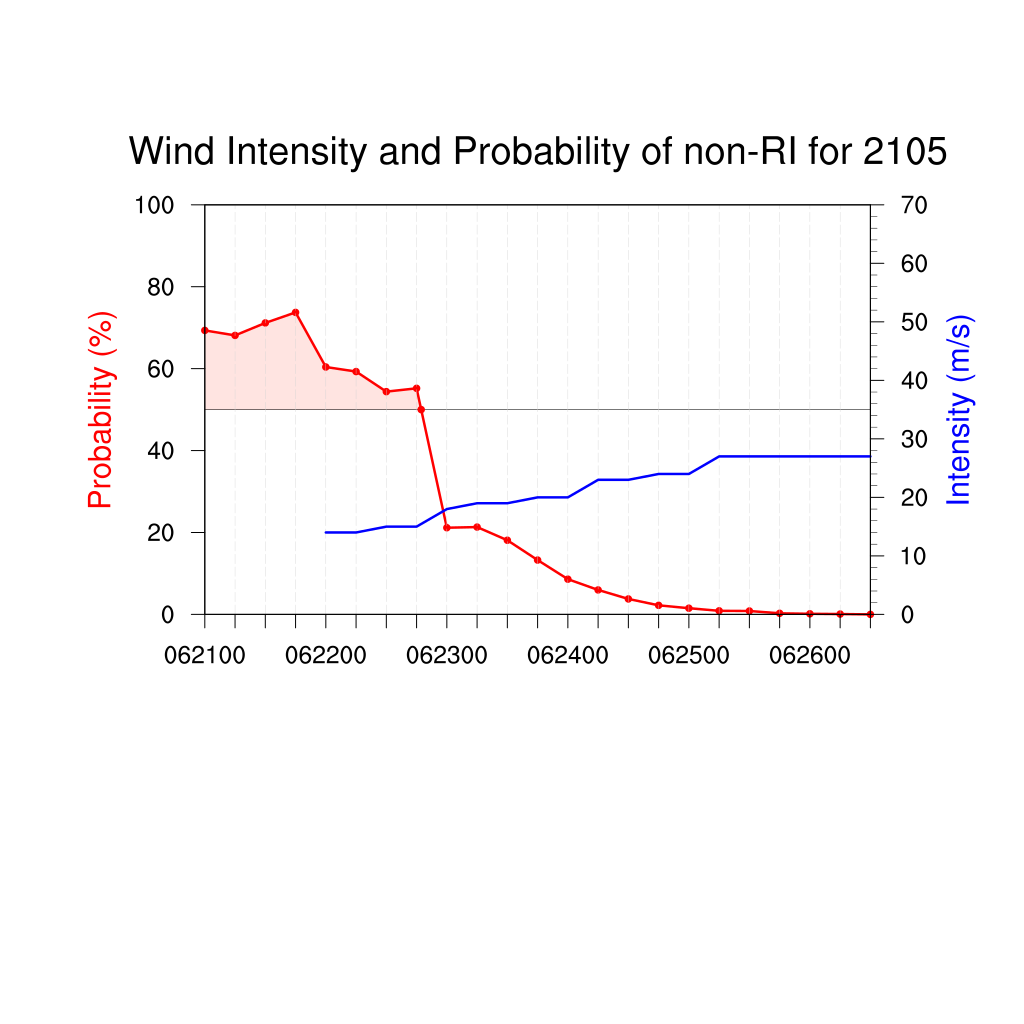 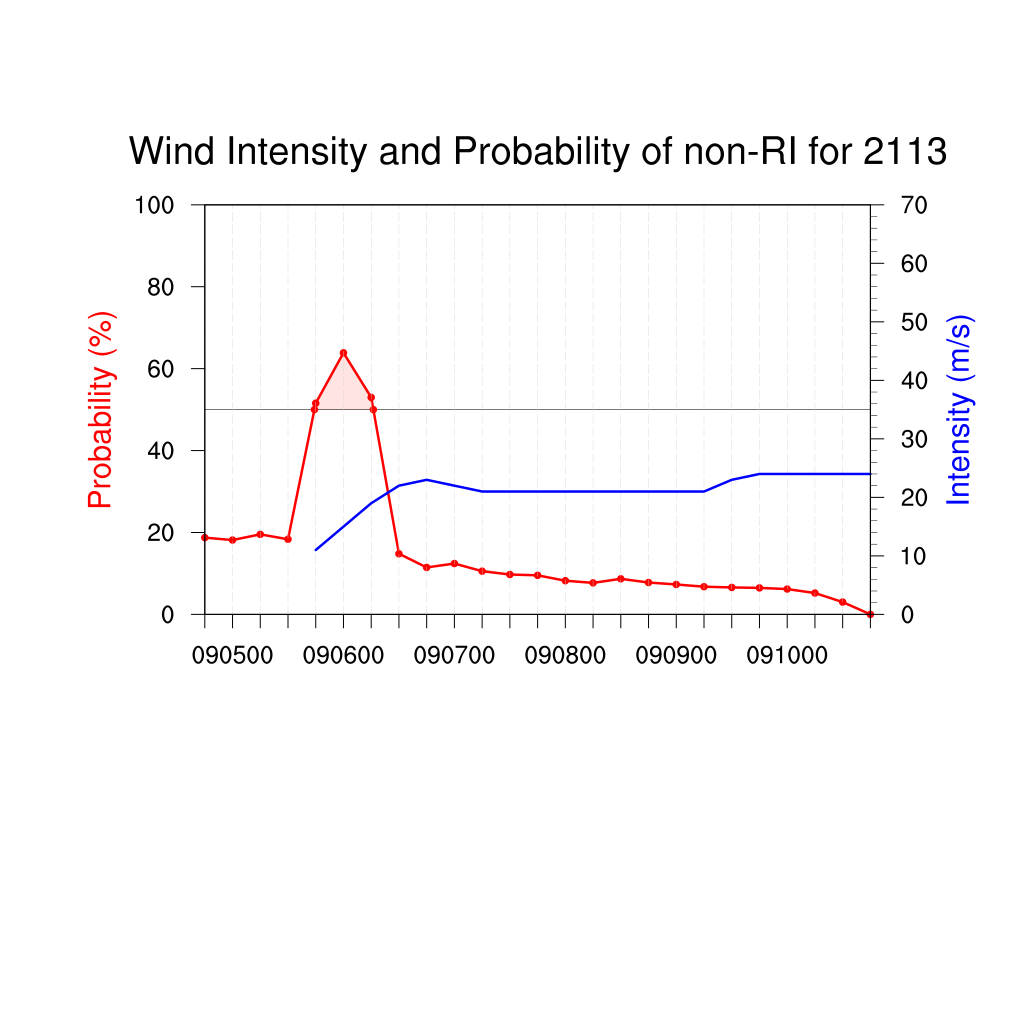 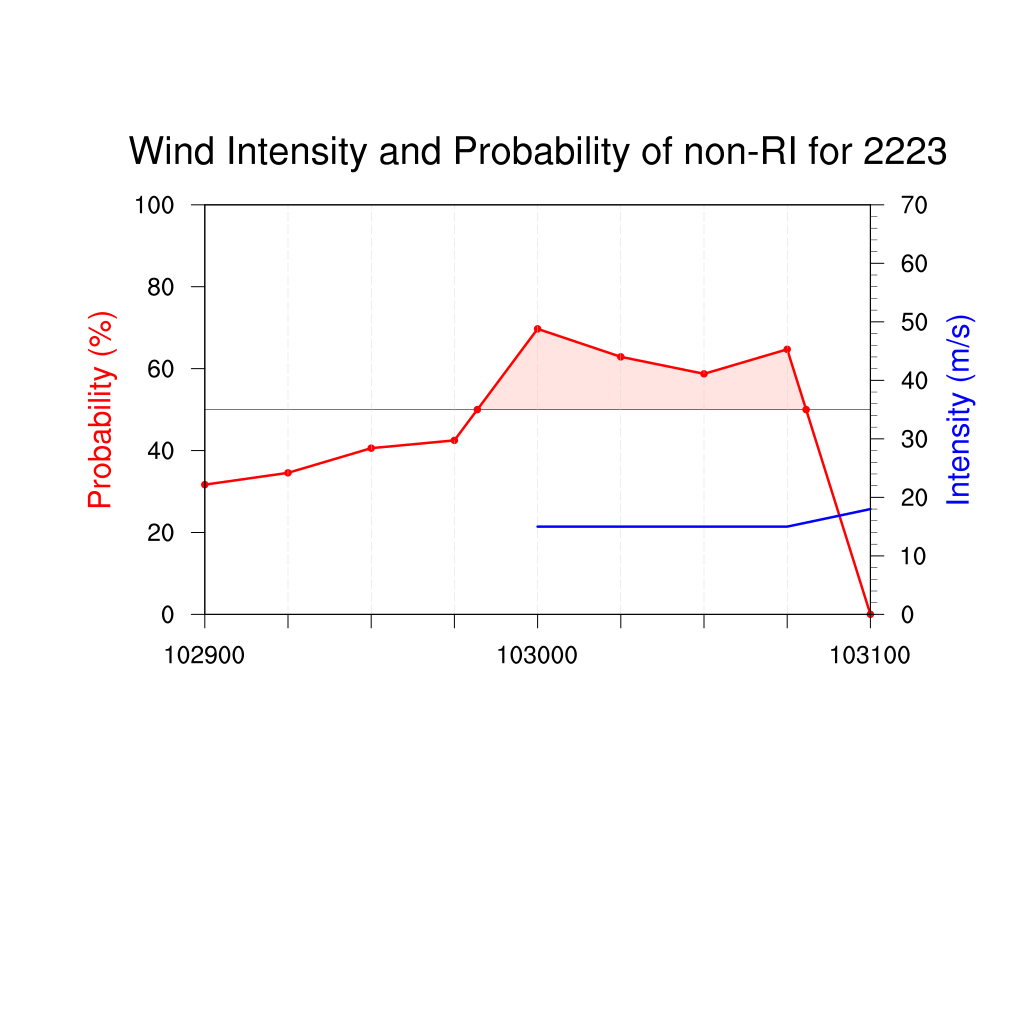 - 18 -
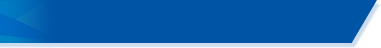 6. Prediction Results
(Case 3) False Alarm for intensification
        CHAMPI(2105), CONSON(2113), BANYAN(2223)
NGR and TCHP values indicate that ocean conditions were highly favorable for RI, but no RI occurred. TC development was limited due to strong vertical wind shear in the region.
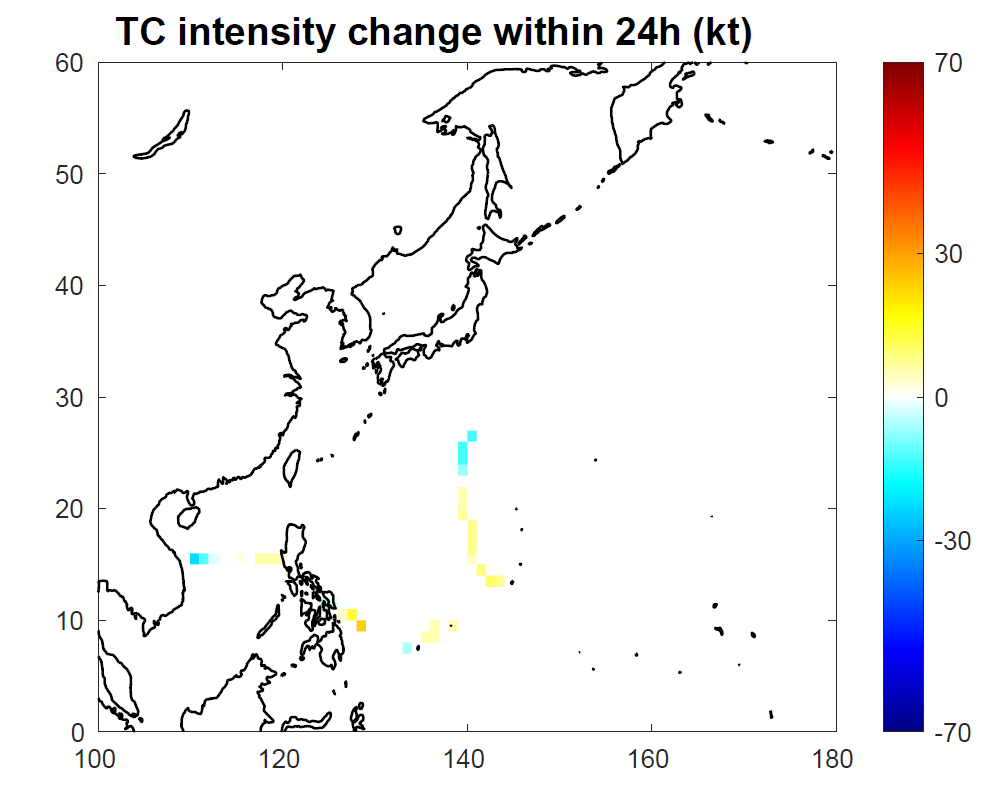 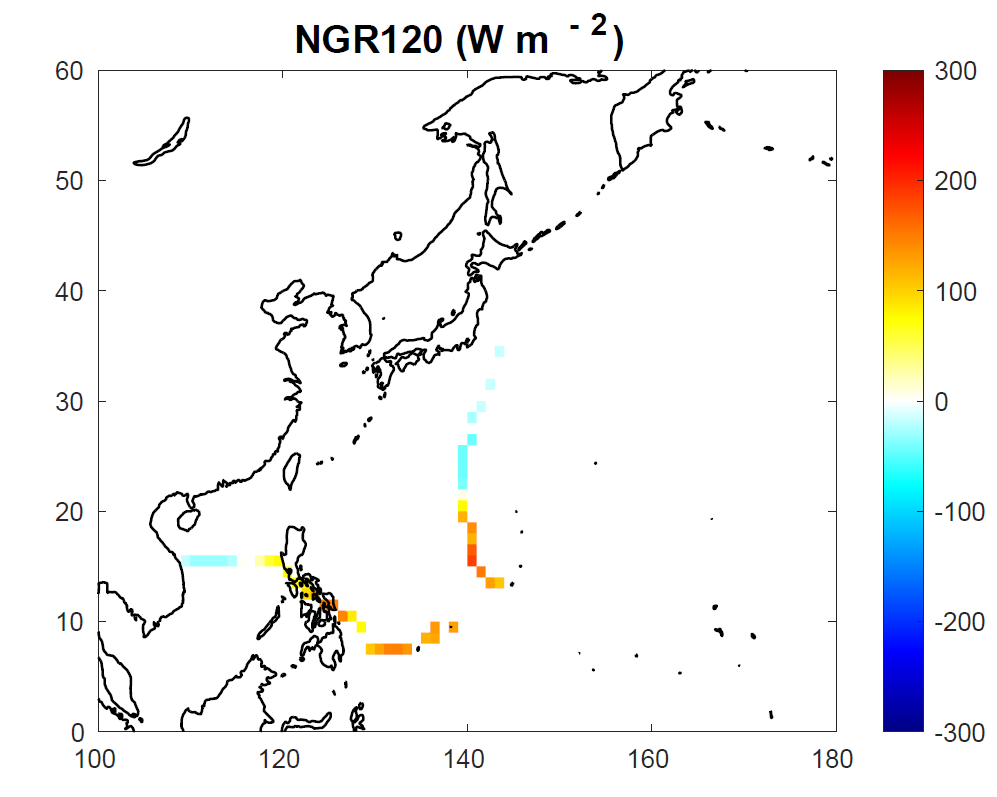 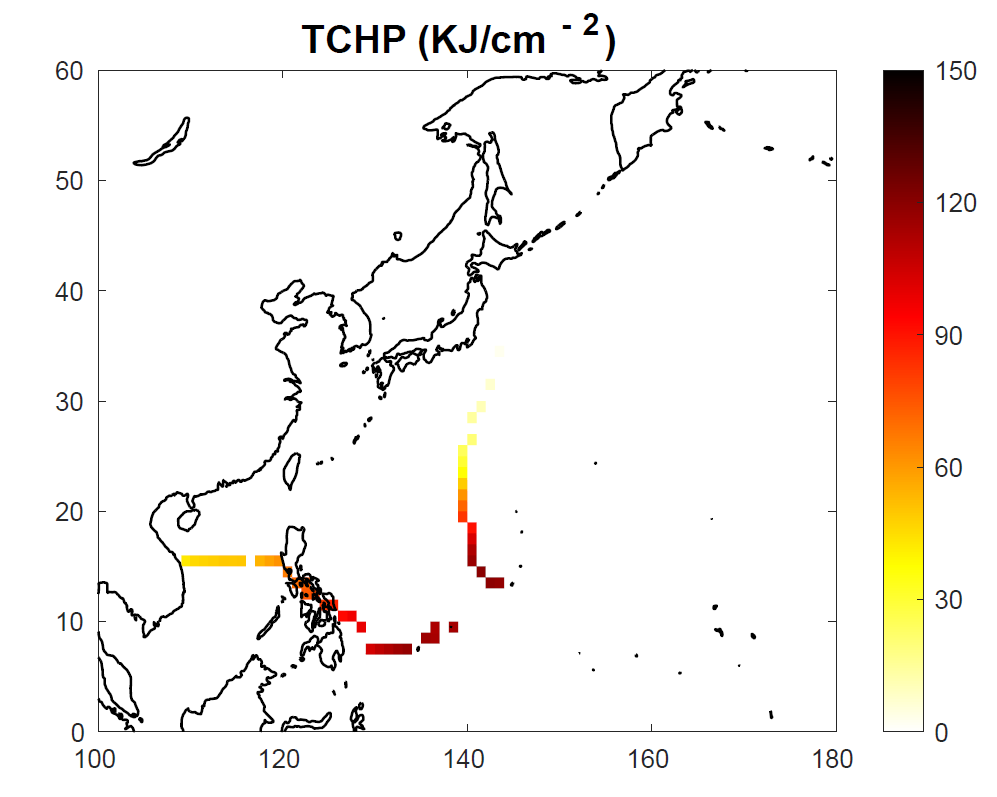 2105
2113
2223
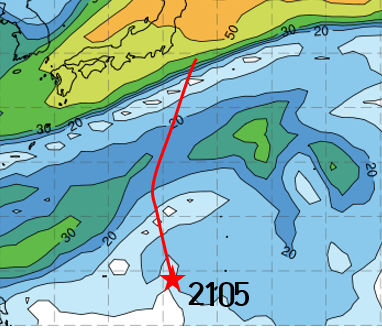 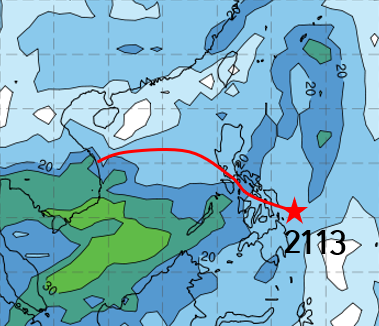 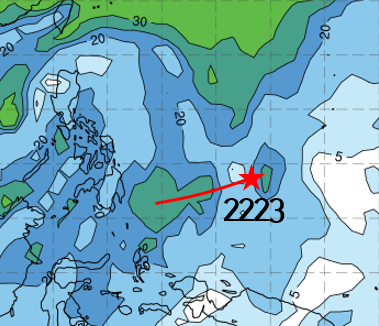 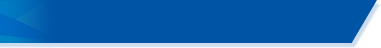 7. Summary and Conclusion
For the purpose of supporting typhoon forecasting, a statistical-based prediction model for the probability of rapid intensification (RI) was developed in 2023.
The prediction accuracy of the regression model for typhoons (6 RI, 34 non-RI) was about 0.93, from 2021 to 2022. However, the presence of a high false alarms continues to be a challenge that needs improvement.
Intensified typhoons have a tendency to develop into stronger typhoons when favorable conditions are present. However, predicting these favorable conditions for RI is complex and challenging. Predictive models showed good results during the validation period, but they also had limitations, primarily due to their high dependence on oceanic conditions.
Through the additional predictors and the enhancement of the prediction model, we aim to improve the accuracy of RI probability predictions.
Thank you for your attention.